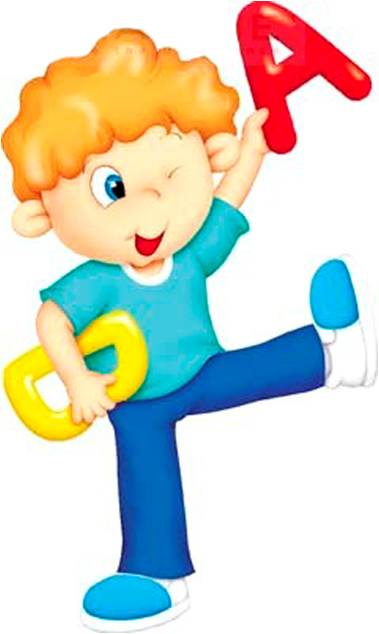 Форматирование документа
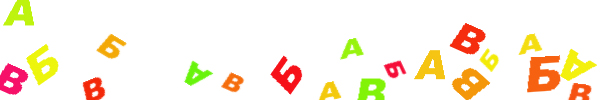 Что такое форматирование документа?
Для создания понятного и выразительного документа используется  процедура форматирования, которая состоит из следующих этапов:
форматирования символов;
форматирования абзацев.
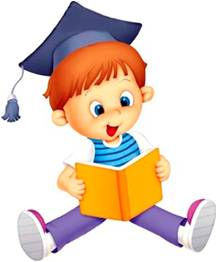 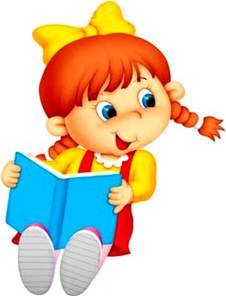 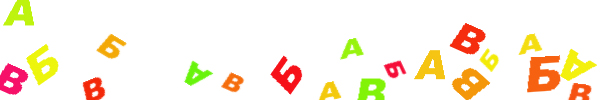 Что такое форматирование символов?
Символы являются основными объектами документа.
При форматировании  текста можно задать следующие параметры, определяющие внешний вид символа:
тип  шрифта;
размер;
начертание;
цвет;
дополнительные параметры форматирования.
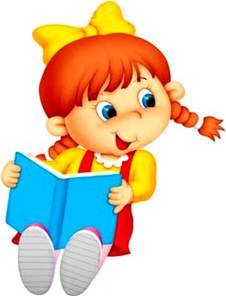 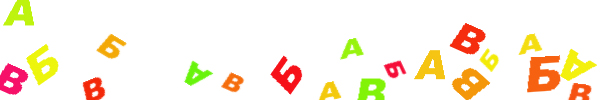 Шрифт  -  это
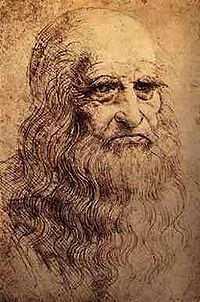 графический рисунок начертания букв и знаков, составляющих единую систему. Как ни обширно сегодня шрифтовое хозяйство, и как ни велики резервы его обогащения за счет электронной техники, шрифты конца XX века в основной массе или копируют, или варьируют старые шрифты, в разработке которых участвовали Леонардо Да Винчи, Альбрехт Дюрер и другие знаменитые художники и графики.
Леонардо Да Винчи
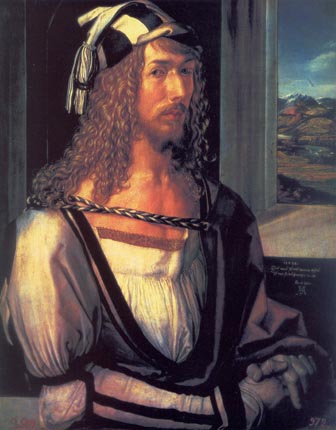 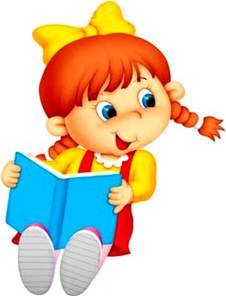 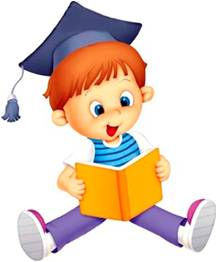 Альбрехт Дюрер
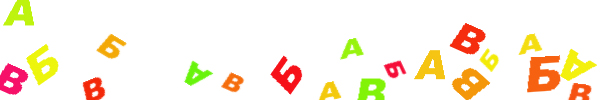 Какие  бывают  шрифты
Векторные
Символы  описываются математическими формулами
Растровые
Символы представлены группой пикселей
Пропорциональные
У каждого символа своя ширина
Шрифты
Моноширинные 
Ширина всех символов одинакова
С засечками
Используются для заголовков, выделений в тексте, подписей к  рисункам
Рубленные
Используются в большинстве печатных текстов
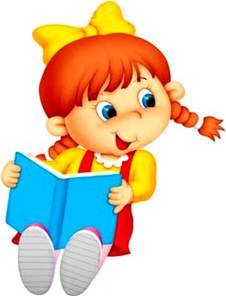 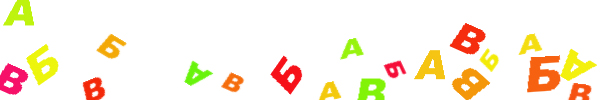 Шрифты различного типа
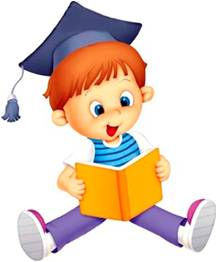 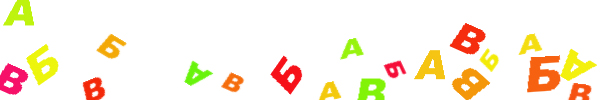 Размер  шрифта
Единицей измерения  размера шрифта является пункт (1 пункт (пт)=0,376 мм). Размеры шрифта можно изменять от 1 до 1638 пунктов.

Шрифт размером 8 пт 
Шрифт размером 12 пт
Шрифт размером 16 пт
Шрифт размером 24 пт
Шрифт размером 32 пт  
Шрифт размером 44 пт 
Шрифт размером 54 пт  
Шрифт размером 60 пт
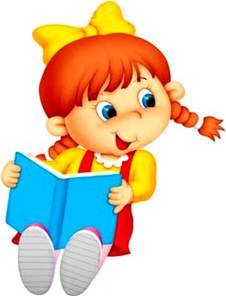 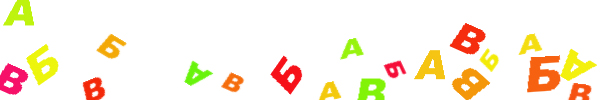 Начертание и вид символов
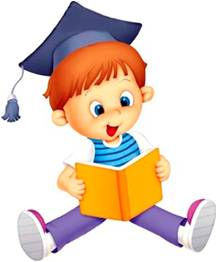 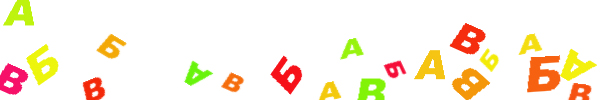 Цвет  шрифта
Каждый…..................................
	охотник ………………….........
		желает ……………………..
			знать…………………….
				где……………….…..
					сидят …………..
						фазаны…..
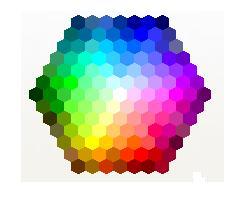 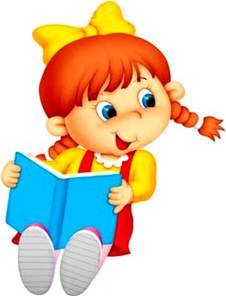 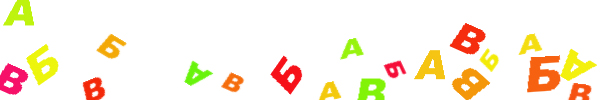 Форматирование символов
Для форматирования символов в текстовом процессоре MS Word 2007 используется панель форматирования на вкладке Главная или установки диалогового окна команды Шрифт контекстного меню.
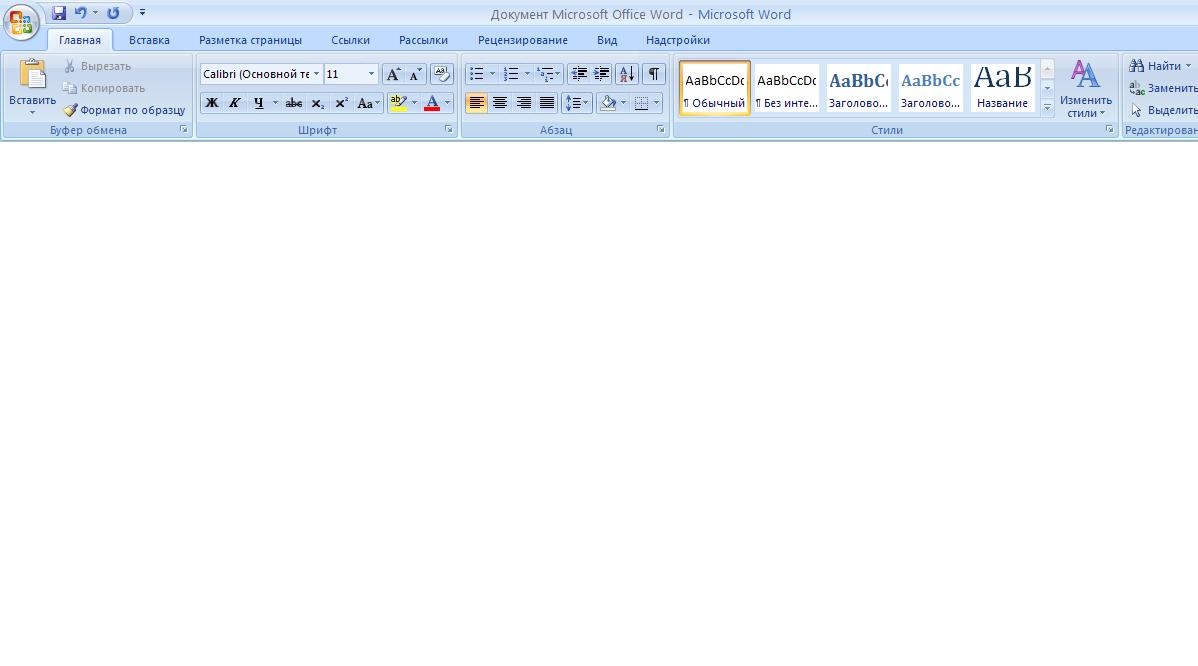 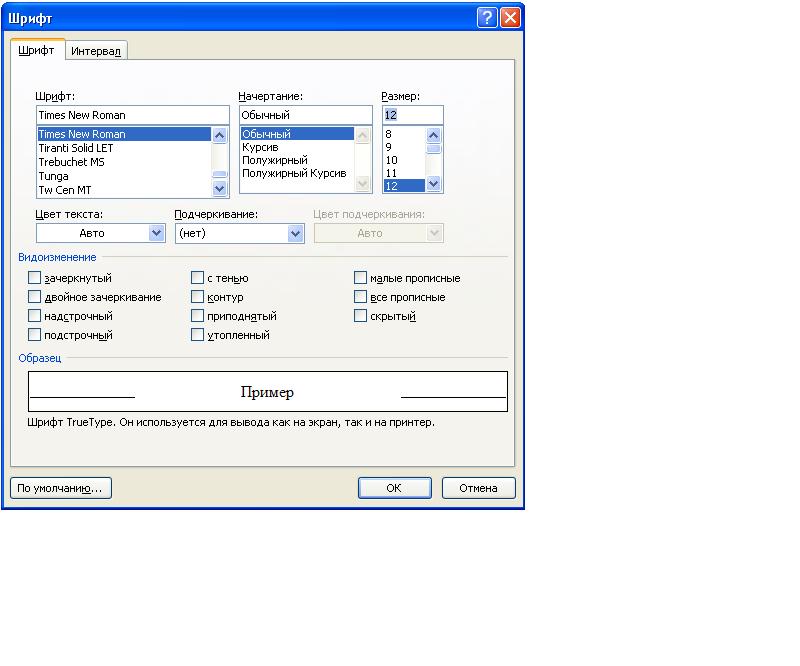 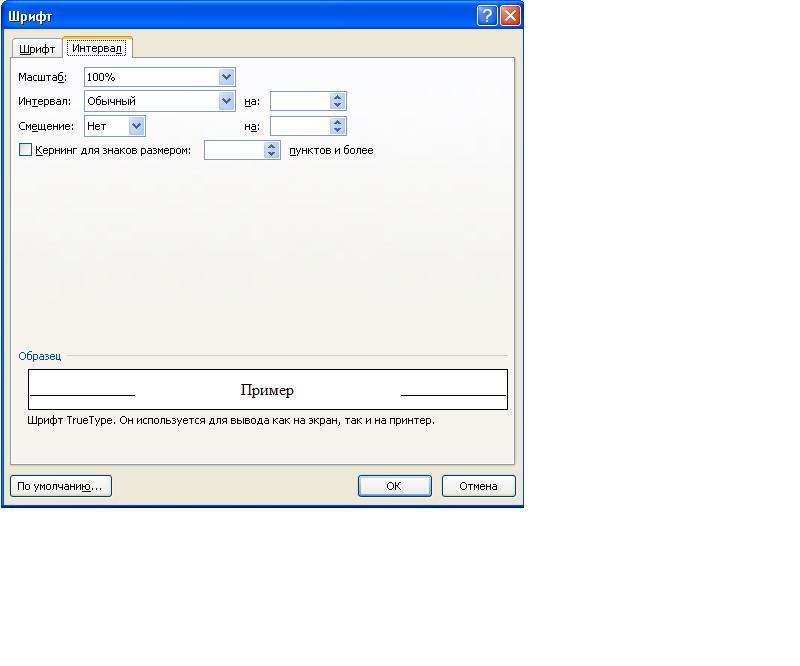 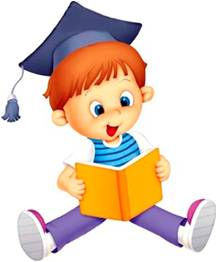 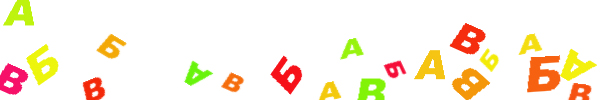 Практическое задание
Задание1
Создайте в текстовом редакторе документ и наберите в нём следующий текст, точно воспроизведя всё форматирование текста, имеющееся в образце.
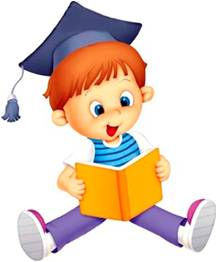 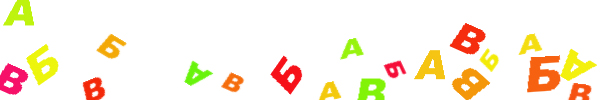 Что такое форматирование абзацев?
Абзац – это любая последовательность символов, ограниченная управляющим знаком абзаца (¶).
При форматировании  абзаца можно задать следующие параметры, определяющие внешний вид текста:
выравнивание  абзаца;
отступ первой строки(красная строка);
отступы;
интервалы.
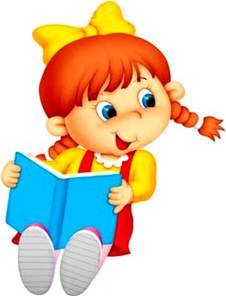 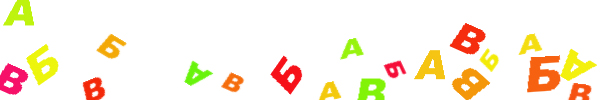 Выравнивание  абзацев
По левому краю  –  левый край абзаца ровный, а правый край – рваный, как записи  в школьной тетради.

По центру  –  текс т располагается по центру страницы. Используется для заголовков.

По правому краю  –  правый край ровный, а левый рваный. 
Используется для расположения подписи.

По ширине – оба края ровные, т. е. располагаются точно по границам полей страницы.  Последняя строка текста выравнивается по левому краю. Текст в учебнике или в книге выровнен по ширине.
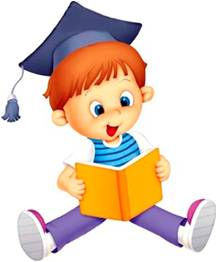 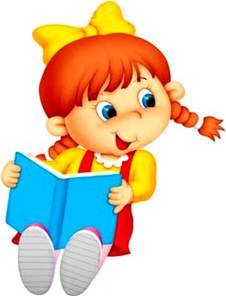 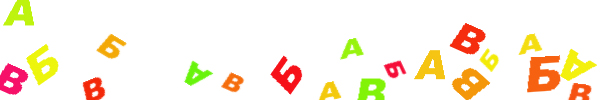 Отступ первой строки
Первая строка абзаца чаще всего начинается с отступа (красная строка). Существуют  отступы трёх типов.

	Положительный (отступ) – первая строка абзаца начинается правее всех остальных строк абзаца. Применяется в обычном тексте .

Отрицательный (выступ) – первая строка выходит влево 	относительно 	остальных строк. Применяется в 	словарях и определениях.

Нулевой – применяется для абзацев, выровненных по центру, а также для обычного текста.
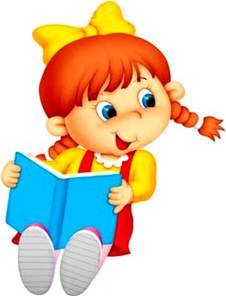 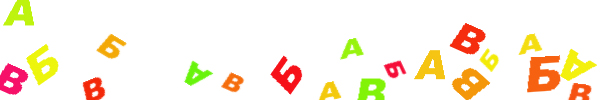 Отступы
Весь абзац целиком может иметь отступы слева и справа, которые отмеряются от границ полей страницы.
Отступ абзаца слева – все строки абзаца смещаются на одинаковое расстояние вправо. Применяется в эпиграфах к художественным произведениях, в заявлениях.
Отступ абзаца справа – все строки абзаца смещаются на одинаковое расстояние влево. Применяется в согласованиях документов.
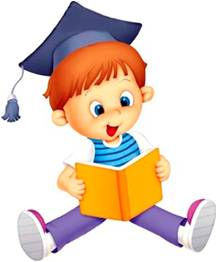 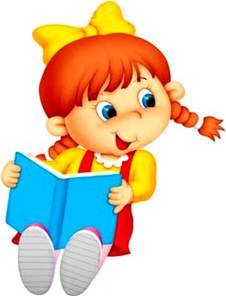 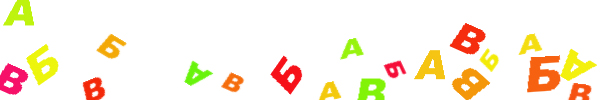 Интервалы
Задавая различные значения междустрочных интервалов, можно менять расстояние между строками документа.
Одинарное межстрочное расстояние
Для обработки текстовой информации на компьютере используются приложения общего назначения – текстовые  редакторы. Текстовые редакторы позволяют создавать, редактировать, форматировать, сохранят и распечатывать документы.
Полуторное межстрочное расстояние
Для обработки текстовой информации на компьютере используются приложения общего назначения – текстовые  редакторы. Текстовые редакторы позволяют создавать, редактировать, форматировать, сохранят и распечатывать документы.
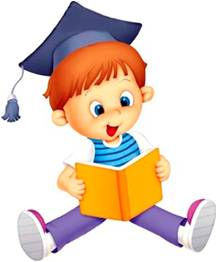 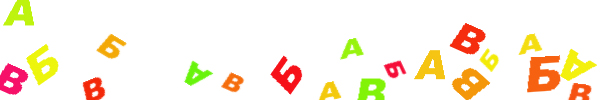 Интервалы между абзацами
Для визуального отделения абзацев друг от друга можно устанавливать  увеличенные интервалы до и после абзацев.
Простые текстовые редакторы позволяют редактировать текст и осуществлять простейшее форматирование шрифта.
	Текстовые процессоры имеют широкий спектр возможностей по созданию документов: вставка списков, таблиц, средства проверки орфографии, сохранение исправлений.

	Для подготовки к изданию книг, журналов и газет в процессе макетирования  издания используются мощные программы обработки текстов – настольные издательские системы.

	Для подготовки к публикации в Интернете Web-страниц и Web-сайтов используются  Web-редакторы.
Увеличенный интервал
Увеличенный интервал
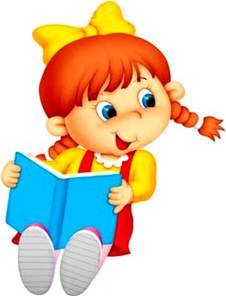 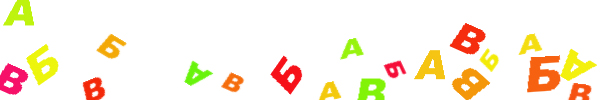 Форматирование  абзацев
Для форматирования абзацев в текстовом процессоре MS Word 2007 используется панель форматирования на вкладке Главная, линейка с бегунками для установки отступов или установки диалогового окна команды  Абзац  контекстного меню.
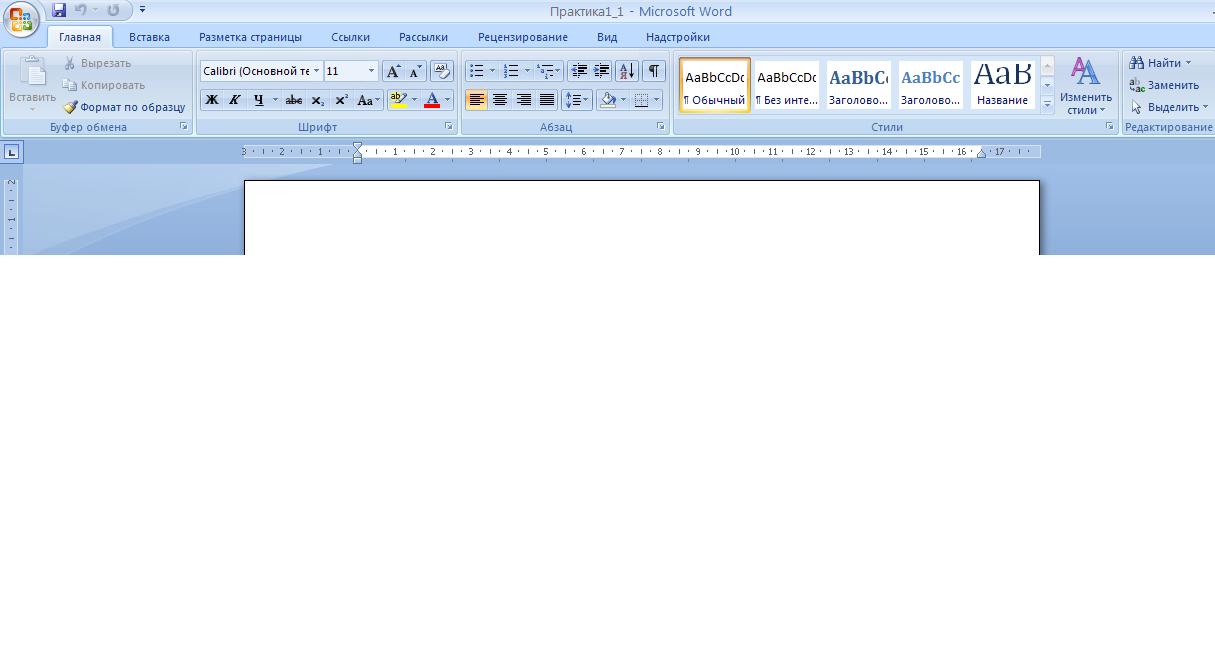 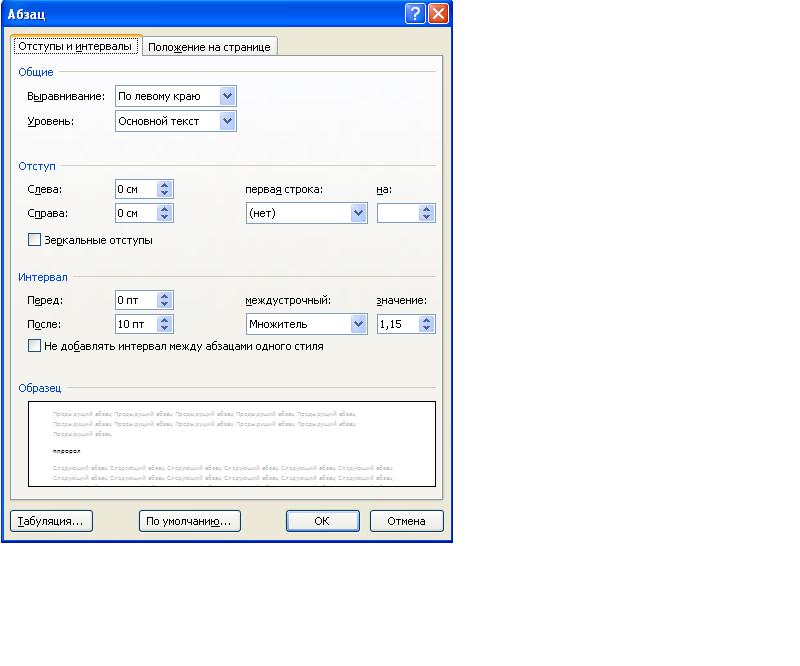 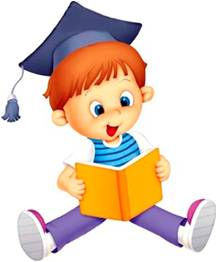 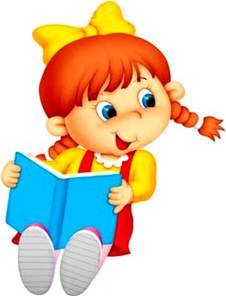 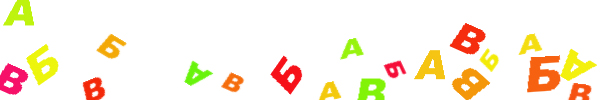 Практические задания
Задание 2
В предложенном файле определить какие из перечисленных параметров символов и абзацев были использованы при форматировании текста. 

Задание 3
Создайте в текстовом редакторе документ и наберите в нём следующий текст, точно воспроизведя всё форматирование текста, имеющееся в образце.
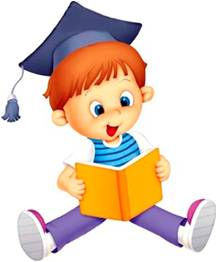 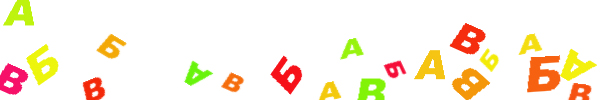 Домашнее  задание
Учебник  для 9 класса Информатика и ИКТ, Н.Д. Угринович,  п.п. 2.5.1, 2.5.2
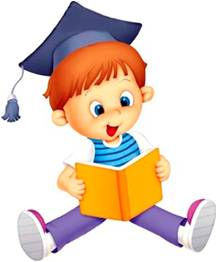 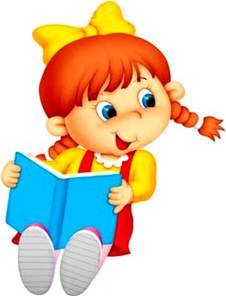 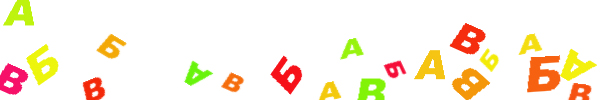